Functions And Graphs
CSE 311 Autumn 2024
Lecture 20
Logistics
Midterm - Wednesday 11/13
No lecture – Monday 11/11 (Veterans Day)
Review Session – Monday 11/11, 5:30 PM in CSE2 G01
- Practicing with an old midterm (likely au23)
Today
Function definitions
Graph definitions
Functions
Some types of functions
Why?
We’ll want to talk about sizes of infinite sets during the last week of classes. It’ll help us find problems our computers can’t solve.
Ok, but why now?
It’ll let us practice set proofs a bit more over the next few weeks!
Functions!
Good function
Not a function
Two Requirements for a Bijection
One-to-one (aka injection)
One-to-one (injection)
One-to-one proofs
One-to-one (aka injection)
One-to-one proofs
One-to-one (aka injection)
One-to-one proofs
One-to-one (aka injection)
Two Requirements for a Bijection
Onto (aka surjection)
Onto proofs
Onto (aka surjection)
Onto proofs
Onto (aka surjection)
Onto proofs
Onto (aka surjection)
Bijection
One-to-one (aka injection)
Onto (aka surjection)
Bijection
A bijection maps every element of the domain to exactly one element of the co-domain, and every element of the codomain to exactly one element of the domain.
Sizes of sets
More Practical
What does it mean that two sets have the same size?
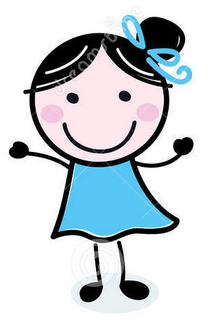 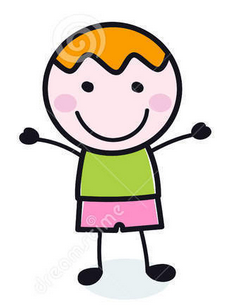 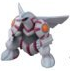 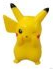 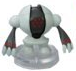 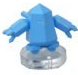 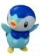 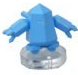 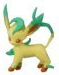 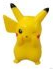 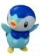 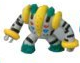 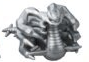 More Practical
What does it mean that two sets have the same size?
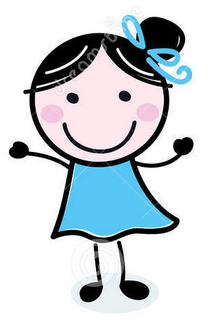 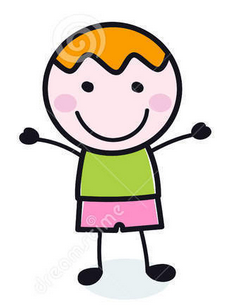 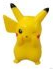 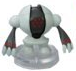 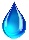 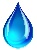 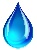 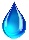 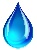 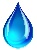 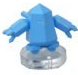 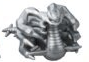 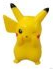 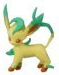 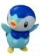 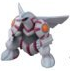 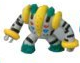 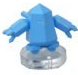 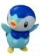 Why do we care about bijections?
Definition
This matches our intuition on finite sets.
But it also works for infinite sets!

Let’s see just how infinite these sets are.
Some infinite sets
Some infinite sets
Some infinite sets
They’re all the same size.
They’re all the same size.
They’re all the same size.
They’re all the same size…
They’re all the same size…
Countable
Countable
Let’s Try one that’s a little harder
0
1
The set of positive rational numbers
In bijection with the natural numbers
Are all infinite sets countable?
No. We will prove this in a few weeks.
Graphs
Directed Graphs
Directed Graphs
Directed Graphs
Directed Graphs
Directed Graphs
Extra examples
The 2nd and 3rd problems might be good review for the midterm 
Draw the graph!
Draw the graph!
1
2
3
4
Between every two distinct rationals, there’s another rational number.
There are infinitely many rational numbers between any two distinct rational numbers.
Composition of 2 bijections is a bijection.
Composition of 2 bijections is a bijection.
Show that the following function is a bijection.
Show that the following function is a bijection.